November 2015
November 2015 802.11ak Agenda
Date: 2015-10-01
Authors:
Slide 1
Donald Eastlake 3rd, Huawei Technologies
November 2015
IEEE 802.11ak/GLK:Enhancements For Transit Links Within Bridged Networks
Dallas, Texas
9-12 November, 2015

Chair & Editor: Donald E. Eastlake 3rd (Huawei)
d3e3e3@gmail.com     +1-508-333-2270
Vice Chair: Mark Hamilton (Ruckus Wireless)
Vice Editor: Norm Finn (Cisco)
Secretary: Vacant
Mailing list: STDS-802-11-TGAK@listserv.ieee.org
Slide 2
Donald Eastlake 3rd, Huawei Technologies
November 2015
Venue
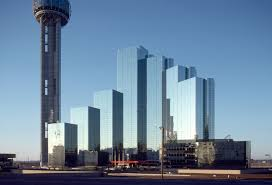 Hyatt Regency, Dallas, Texas
Slide 3
Donald Eastlake 3rd, Huawei Technologies
November 2015
TGak Timeline At Start of Meeting
March 2015– Initial WG Ballot on D1.0
November 2015 – WG Recirculation
March 2016– Sponsor Ballot Pool Formation
May 2016 – MEC/MDR Done
July 2016 – Initial Sponsor Ballot
November 2016 – Sponsor Recirculation
January 2017 – Final WG & ExecComm & RevCom Approval
Slide 4
Donald Eastlake 3rd, Huawei Technologies
November 2015
Sessions
Slide 5
Donald Eastlake 3rd, Huawei Technologies
November 2015
Monday, 9 November 2015 8:00 – 10:00, Room Bryan-Beeman B
Call ad hoc meeting to Order.
Appointment of Secretary
Review of IEEE 802 and 802.11 Policies and Procedures on Intellectual Property, Inappropriate Topics, Etc.
Attendance Recording Reminder
Approval of Agenda
Discussion of remaining open comments.
Adjourn ad hoc meeting.
Slide 6
Donald Eastlake 3rd, Huawei Technologies
Participants, Patents, and Duty to Inform
November 2015
All participants in this meeting have certain obligations under the IEEE-SA Patent Policy. 
Participants [Note: Quoted text excerpted from IEEE-SA Standards Board Bylaws subclause 6.2]:
“Shall inform the IEEE (or cause the IEEE to be informed)” of the identity of each “holder of any potential Essential Patent Claims of which they are personally aware” if the claims are owned or controlled by the participant or the entity the participant is from, employed by, or otherwise represent.
“Should inform the IEEE (or cause the IEEE to be informed)” of the identity of “any other holders of potential Essential Patent Claims” (that is, third parties that are not affiliated with the participant, with the participant’s employer, or with anyone else that the participant is from or otherwise represents)
The above does not apply if the patent claim is already the subject of an Accepted Letter of Assurance that applies to the proposed standard(s) under consideration by this group
Early identification of holders of potential Essential Patent Claims is strongly encouraged
No duty to perform a patent search
Slide 7
Donald Eastlake 3rd, Huawei Technologies
Patent Related Links
November 2015
All participants should be familiar with their obligations under the IEEE-SA Policies & Procedures for standards development.
	Patent Policy is stated in these sources:
		IEEE-SA Standards Boards Bylaws
		http://standards.ieee.org/develop/policies/bylaws/sect6-7.html#6
		IEEE-SA Standards Board Operations Manual
		http://standards.ieee.org/develop/policies/opman/sect6.html#6.3
	Material about the patent policy is available at 
		http://standards.ieee.org/about/sasb/patcom/materials.html
If you have questions, contact the IEEE-SA Standards Board Patent Committee Administrator at patcom@ieee.org or visit http://standards.ieee.org/about/sasb/patcom/index.html

This slide set is available at https://development.standards.ieee.org/myproject/Public/mytools/mob/slideset.ppt
Slide 8
Donald Eastlake 3rd, Huawei Technologies
Call for Potentially Essential Patents
November 2015
If anyone in this meeting is personally aware of the holder of any patent claims that are potentially essential to implementation of the proposed standard(s) under consideration by this group and that are not already the subject of an Accepted Letter of Assurance: 
Either speak up now or
Provide the chair of this group with the identity of the holder(s) of any and all such claims as soon as possible or
Cause an LOA to be submitted
Slide 9
Donald Eastlake 3rd, Huawei Technologies
Other Guidelines for IEEE WG Meetings
November 2015
All IEEE-SA standards meetings shall be conducted in compliance with all applicable laws, including antitrust and competition laws. 
Don’t discuss the interpretation, validity, or essentiality of patents/patent claims. 
Don’t discuss specific license rates, terms, or conditions.
Relative costs, including licensing costs of essential patent claims, of different technical approaches may be discussed in standards development meetings. 
Technical considerations remain primary focus
Don’t discuss or engage in the fixing of product prices, allocation of customers, or division of sales markets.
Don’t discuss the status or substance of ongoing or threatened litigation.
Don’t be silent if inappropriate topics are discussed … do formally object.
---------------------------------------------------------------   
See IEEE-SA Standards Board Operations Manual, clause 5.3.10 and “Promoting Competition and Innovation: What You Need to Know about the IEEE Standards Association's Antitrust and Competition Policy” for more details.
Slide 10
Donald Eastlake 3rd, Huawei Technologies
November 2015
Tuesday, 10 November 2015 8:00 – 10:00, Room Bryan-Beeman B
Call meeting to order.
Call for essential patents.
Attendance Recording Reminder
Approval of Agenda

Moved, to approve the Minutes of the September 802.11ak Meeting in Bangkok, Thailand: 11-15/1189r0.
Mover: David Kloper   Seconder: Mark Hamilton
Approved by unanimous consent.
Slide 11
Donald Eastlake 3rd, Huawei Technologies
November 2015
Tuesday, 10 November 2015 8:00 – 10:00, Room Bryan-Beeman B
Moved, to approve the Minutes of Teleconferences since Bangkok:
October 1st, 11-15/1242r0
October 8th, 11-15/1240r0		
Mover: Mark Hamilton   Seconder: David Kloper
Approved by unanimous consent.
Note: The originally scheduled October 15th and October 29th calls were cancelled in advance. No one called in to the October 22nd call.
Slide 12
Donald Eastlake 3rd, Huawei Technologies
November 2015
Tuesday, 10 November 2015 8:00 – 10:00, Room Bryan-Beeman B
Presentation of submissions
11-15/0795r6, “Addressing Comment Resolutions”, David Kloper (Cisco)
GLK GCR
11-15/796r6, “Resolutions to some GLK-GCR related Comments (Part 2)”, Ganesh Venkatesan (Intel)
11-15/150r13, “GCR using SYNRA for GLK”, Ganesh Venkatesan (Intel)
11-15/931r4, “MAH Assigned Comments”, Mark Hamilton (Ruckus Networks)
Recess until Tuesday 10:30.
Slide 13
Donald Eastlake 3rd, Huawei Technologies
November 2015
Tuesday, 10 November 2015 10:30 – 12:30, Room Bryan-Beeman A
Call meeting to order.
Call for essential patents.
Attendance Recording Reminder
Approval of Agenda
11-15/796r6, “Resolutions to some GLK-GCR related Comments (Part 2)”, Ganesh Venkatesan (Intel)
Moved, to approve the Minutes of the 9 November ad hoc meeting: 11-15/1381r0.
Mover: Mark Hamilton   Seconder: David Hunter
Approved unanimously
Slide 14
Donald Eastlake 3rd, Huawei Technologies
November 2015
Tuesday, 10 November 2015 10:30 – 12:30, Room Bryan-Beeman A
11-15/1388r0, “More Easy Editorials”, Donald Eastlake (Huawei)
Drafting of comment resolutions.
Recess until Tuesday 19:30.
Slide 15
Donald Eastlake 3rd, Huawei Technologies
November 2015
Tuesday, 10 November 2015 19:30 – 21:30, Room Bryan-Beeman B
Call meeting to order.
Call for essential patents.
Attendance Recording Reminder
Approval of Agenda
[11] Moved, to approve the following comment resolutions and direct the editor to incorporate them into the P802.11ak draft:
All resolutions in 11-15/1388r0;
CIDs 26, 27, 190, 302, and 414 in 11-15/1405r1.
CIDs 89, 148, 309, and 383 in 11-15/931r5.
Mover: David Kloper    Seconder: Michael Fischer
Yes: 7    No: 0    Abstain: 0
Slide 16
Donald Eastlake 3rd, Huawei Technologies
November 2015
Tuesday, 10 November 2015 19:30 – 21:30, Room Bryan-Beeman B
Presentation of submissions to resolve LB212 comments and improve the P802.11ak draft.
11-15/795r7, “Addressing Comment Resolutions”, David Kloper (Cisco)
[12] Moved, to adopt the comment resolutions and draft text changes in 11-15/795r8.
Mover: Philippe Klein    Seconder: Joseph Levy
Yes: 7   No: 0   Abstain: 0
11-15/1426r1, “Technicals”, Donald Eastlake (Huawei)
Straw poll on deleting the “non-GLK” at the end of the commeter’s proposed resolution of CID 437 in 11-15/1426r0.
Yes: 4   No: 0   Abstain: 3
Slide 17
Donald Eastlake 3rd, Huawei Technologies
November 2015
Tuesday, 10 November 2015 19:30 – 21:30, Room Bryan-Beeman B
[13] Moved, to adopt comment resolutions 133, 181, 196, 214, and 437 in 11-15/1426r1.
Mover: Mark Hamilton   Seconder: Michael Fischer
Yes: 4   No: 0   Abstain: 4
11-15/931r6, “MAH Assigned Comments”, Mark Hamilton (Ruckus Networks)
Recess until Thursday 08:00.
Slide 18
Donald Eastlake 3rd, Huawei Technologies
November 2015
Thursday, 12 November 201508:00 – 10:00, Landmark B
Call TGak Joint Meeting with 802.1 IWK and 802.11 ARC SC to Order
IPR and Attendance Recording Reminder
Approval of Agenda
802.11ak status
802.1AC and 802.1Qbz status.
Teleconferences discussion.
Slide 19
Donald Eastlake 3rd, Huawei Technologies
November 2015
Thursday, 12 November 201508:00 – 10:00, Landmark B
802.11ak Teleconferences, joint with 802.1Qbz if mutually convenient:
1 ½ hour teleconferences through the January 2016 802.11 meeting on Thursday, December 3rd, 10th, 17th, and January 7th at 10am Eastern US time.
Approved by unanimous consent.
Recess TGk until 10:30 today
Adjourn ARC
Slide 20
Donald Eastlake 3rd, Huawei Technologies
November 2015
Thursday, 12 November 201510:30 – 12:30, Room Bryan-Beeman A
Call TGak Meeting to Order
IPR and Attendance Recording Reminder
Approval of agenda
Presentation of submissions to resolve LB212 comments and improve the P802.11ak draft:
11-15/1275r0, “Address-1 Filtering and GLK-GCR Scoreboarding”, Ganesh Venkatesan (Intel)
Recess until 16:00 today
Slide 21
Donald Eastlake 3rd, Huawei Technologies
November 2015
Thursday, 12 November 201516:00 – 18:00, Room Bryan-Beeman A
Call TGak Meeting to Order
IPR and Attendance Recording Reminder
Approval of agenda
 Presentation of submissions to improve the P802.11ak draft:
Slide 22
Donald Eastlake 3rd, Huawei Technologies
November 2015
Thursday, 12 November 201516:00 – 18:00, Room Bryan-Beeman A
Motion: Having approved comment resolutions for all of the comments received from LB21 2on Tgak Draft_D1.0 as contained in document 11-15/0556rTBD,
[Instruct the editor to prepare Draft <draft> incorporating these resolutions and,]
Approve a 15 day Working Group Recirculation Ballot asking the question “Should Tgak Draft_D2.0 be forwarded to Sponsor Ballot?”
[Moved by <name> on behalf of TGak
TG vote: 
Moved: <name>,  Seconded: <name>, Result: y-n-a]
Adjourn TGak
Slide 23
Donald Eastlake 3rd, Huawei Technologies
November 2015
[Reference Information]
802.11ak PAR and Five Criterion
12/1207r1, “802.11 GLK Draft PAR”
12/1208r0, “802.11 GLK Draft 5C”
Draft 1.0  of 802.11ak and results of Letter Ballot 212:
http://www.ieee802.org/11/private/Draft_Standards/11ak/Draft P802.11ak_D1.0.pdf 
11-15/556r6, “TGak LB212 Comments”
Draft 2.1 of 802.1Qbz is at
http://www.ieee802.org/1/files/private/bz-drafts/d1/802-1Qbz-d2-1.pdf
Draft 2.0 of 802.1AC-REV is at
http://www.ieee802.org/1/files/private/ac-rev-drafts/d1/802-1ac-rev-d2-0.pdf 
(You can access 802.1 drafts with the 802.11 user name and password and vice versa.)
Slide 24
Donald Eastlake 3rd, Huawei Technologies